ШЕСТОДНЕВ
СТВАРАЊЕ СВИЈЕТА
ВЈЕРОУЧИТЕЉ ЈЕРЕЈ ЂОРЂЕ ЗЕЉКОВИЋ
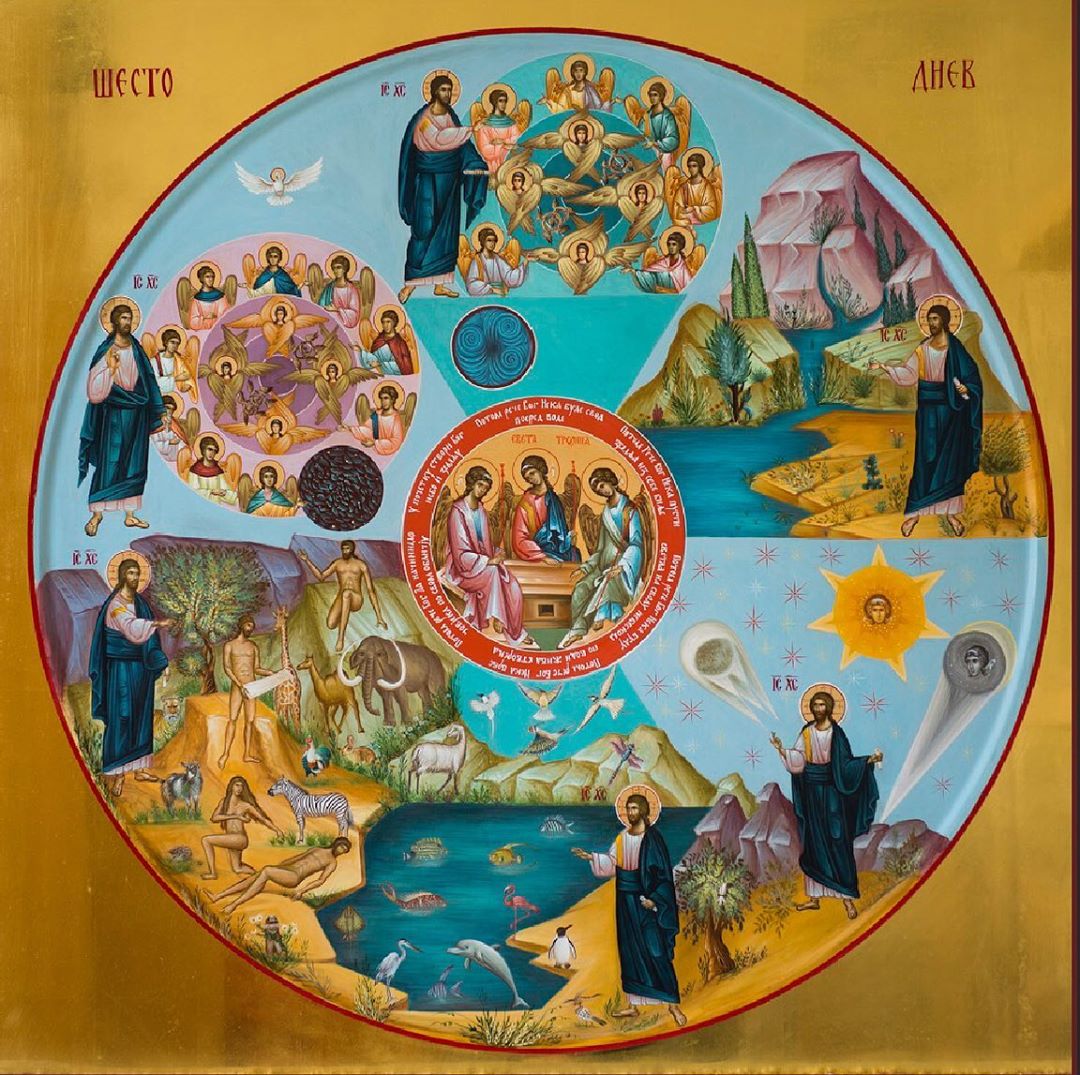 ШЕСТОДНЕВ
СТВАРАЊЕ СВИЈЕТА ЗА ШЕСТ ДАНА 

Све што постоји Бог је створио. 

Прво је створио невидљиви свијет.

После невидљивог свијета Бог је    створио видљиви свијет.
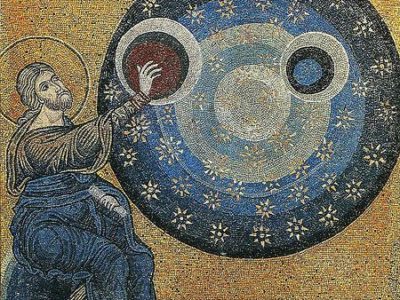 Први дан створена је свјетлост: 
„И рече Бог: Нека буде свјетлост! И би свјетлост. И видjе Бог свјетлост да је добра.“

Други дан Бог је створио свод небески.

Трећи дан снагом ријечи Божје створено је море, језера, ријеке, копно, биљке и дрвеће.
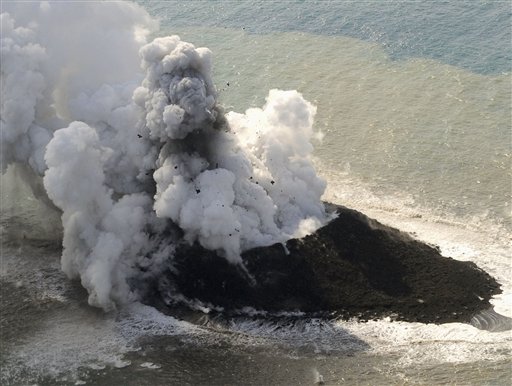 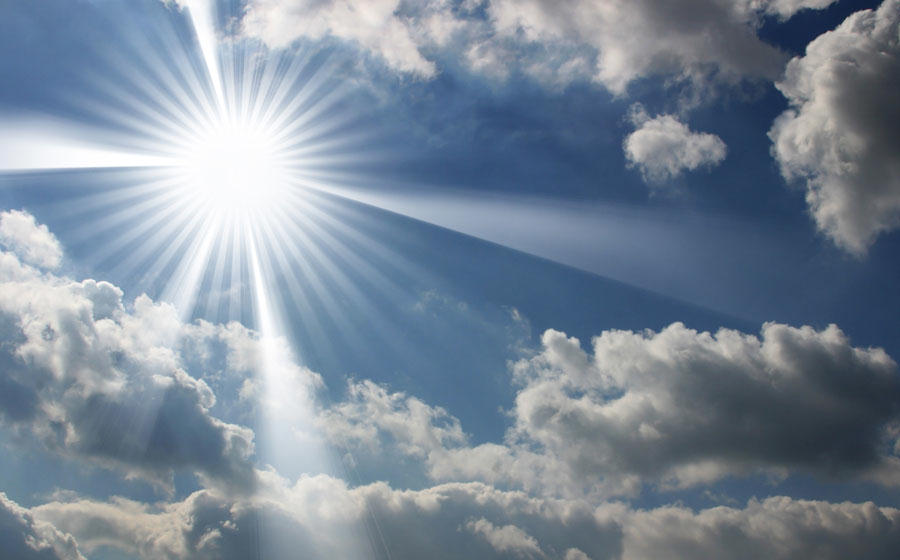 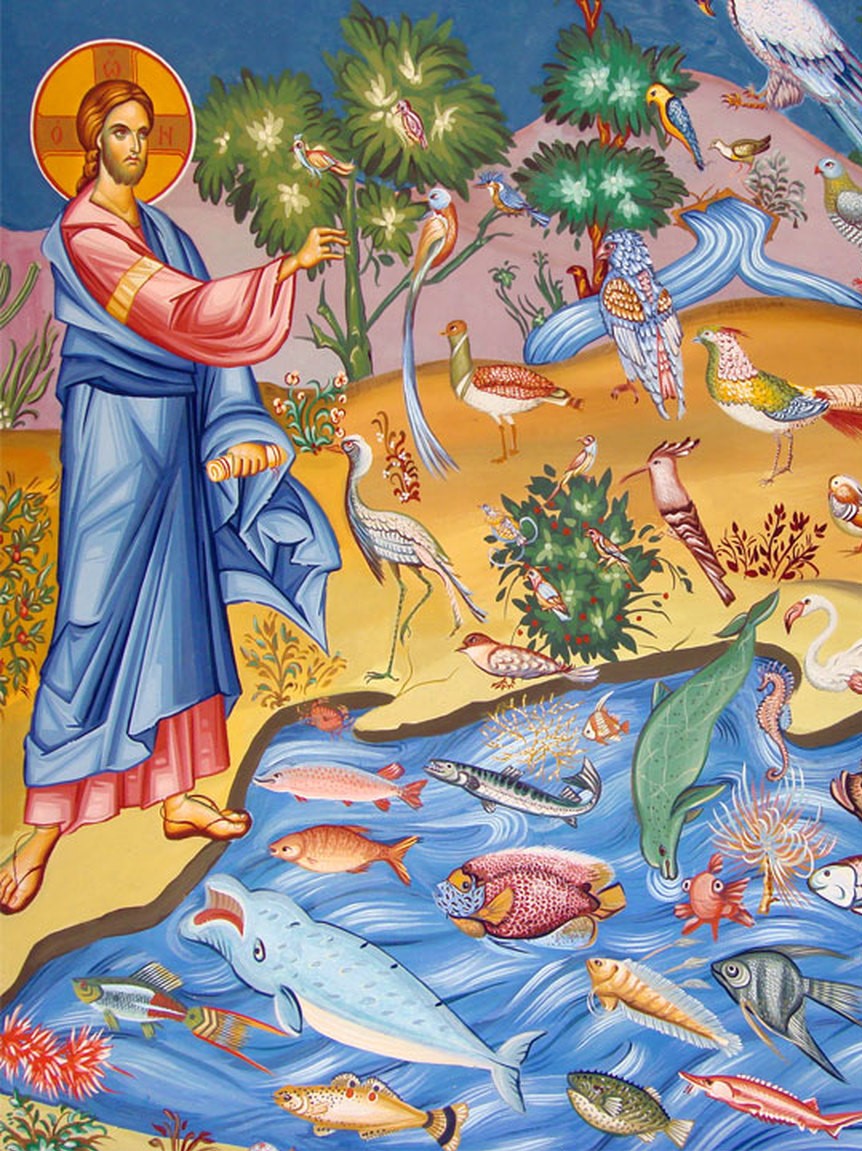 Четврти дан Бог је створио сунце, небеска тијела и планете, мјесец и звијезде.

Пети дан Бог је ствoрио жива створења у водама, рибе и остала створења велика и мала, као и птице небеске.

Шести дан Бог је створио остале животиње по врстама њиховим.
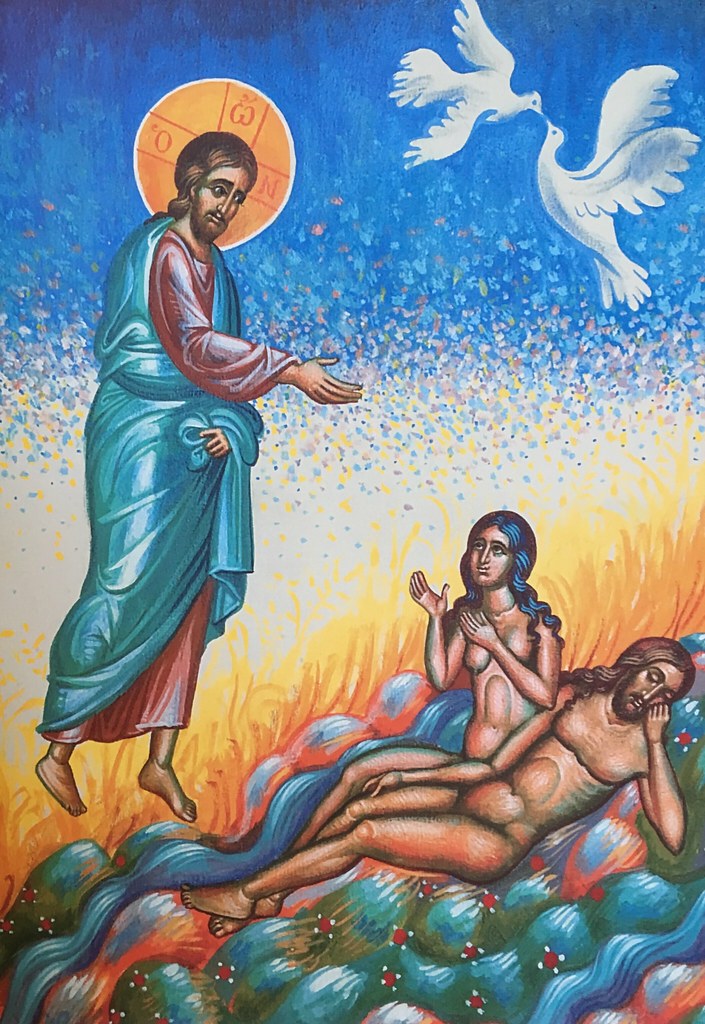 На крају рече Бог: „Да начинимо човјека по лику и подобију Нашем“.
Дакле, на крају стварања Бог је створио човјека.
Адам и Ева.


Задатак: 
1. Обој илустрацију у уџбенику на страни 21!
2. Уради задатке у радној свесци на страни 11!